Daily Success PlanFor Top Producers
Write down the 1 single activity that you do that brings in the most money for you.


Now, how many hours (minutes) did you do that specific activity last week?(preparing for this specific activity doesn’t count)
Don’t get so busy building the farm that you forget to milk the cow…
Your Daily Success Plan
9am – 11am 2 hours of prospecting Monday - Friday
Always Always Always Ask For The Business
Your “3 X 2 Call To Action”

“Can I count on you to call me any time a friend, family, or co-worker is looking to buy or sell a home in the next 6 months?”
Monday:  Priority ProspectingPart 1: Consumer Direct
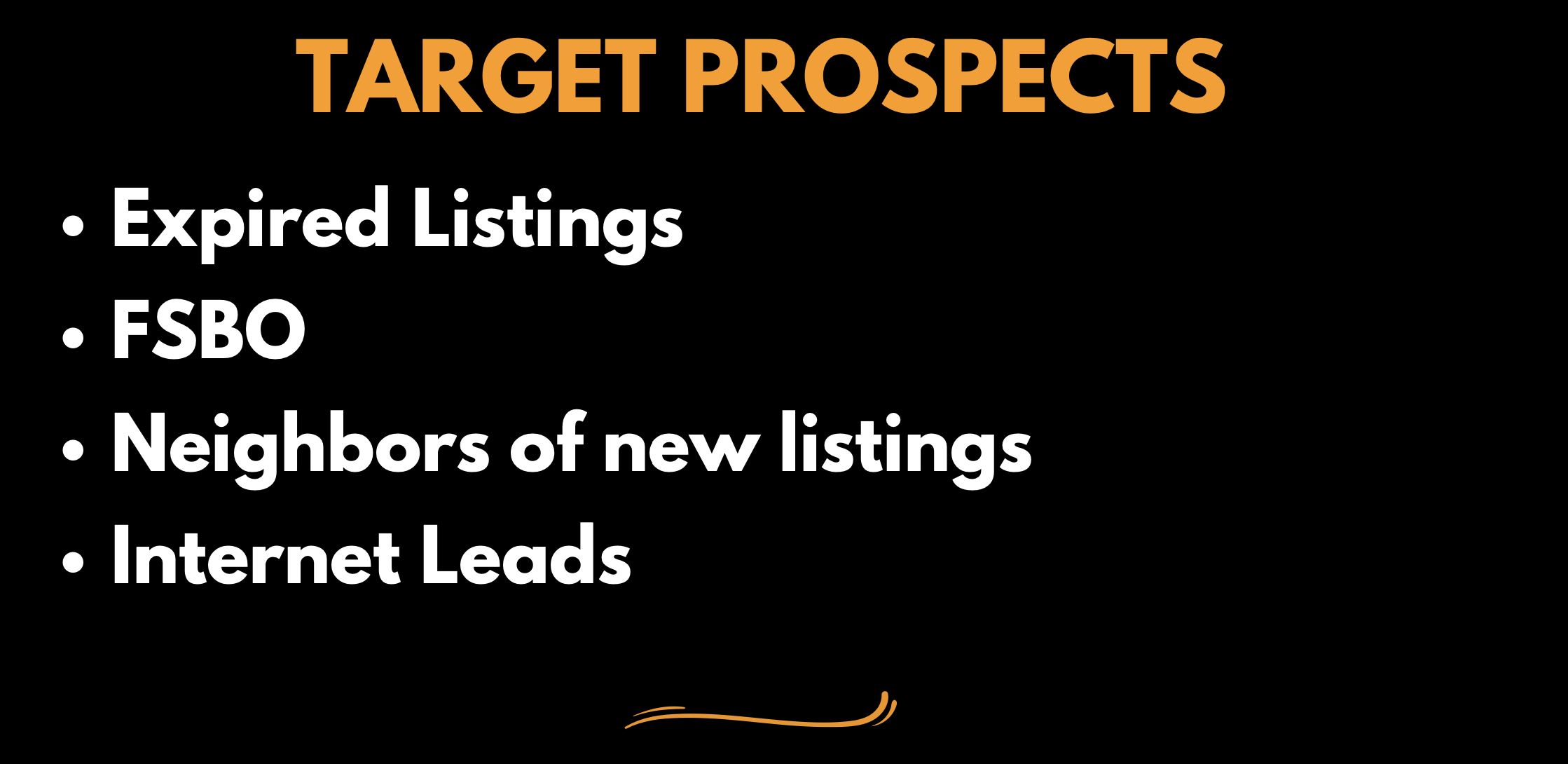 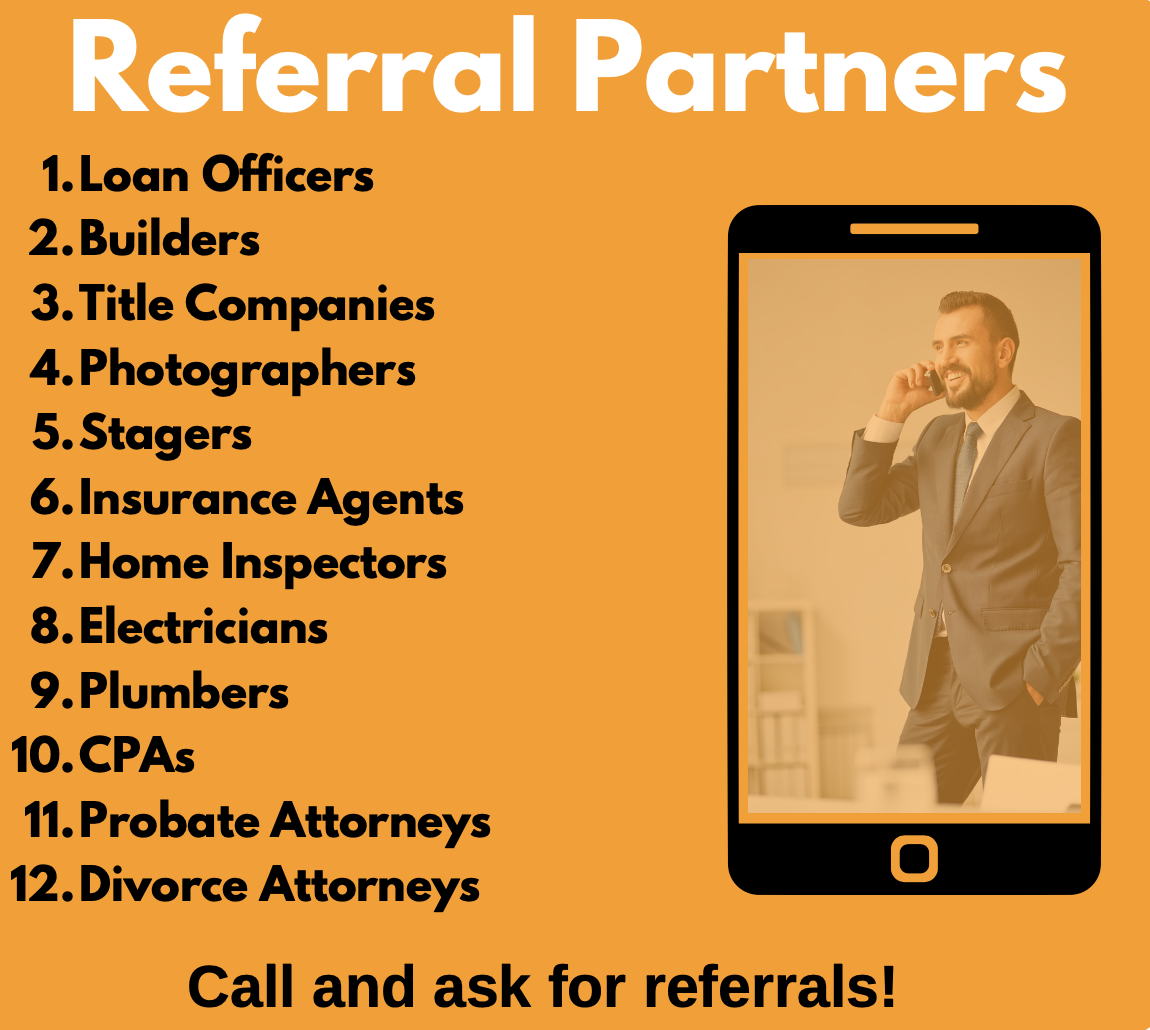 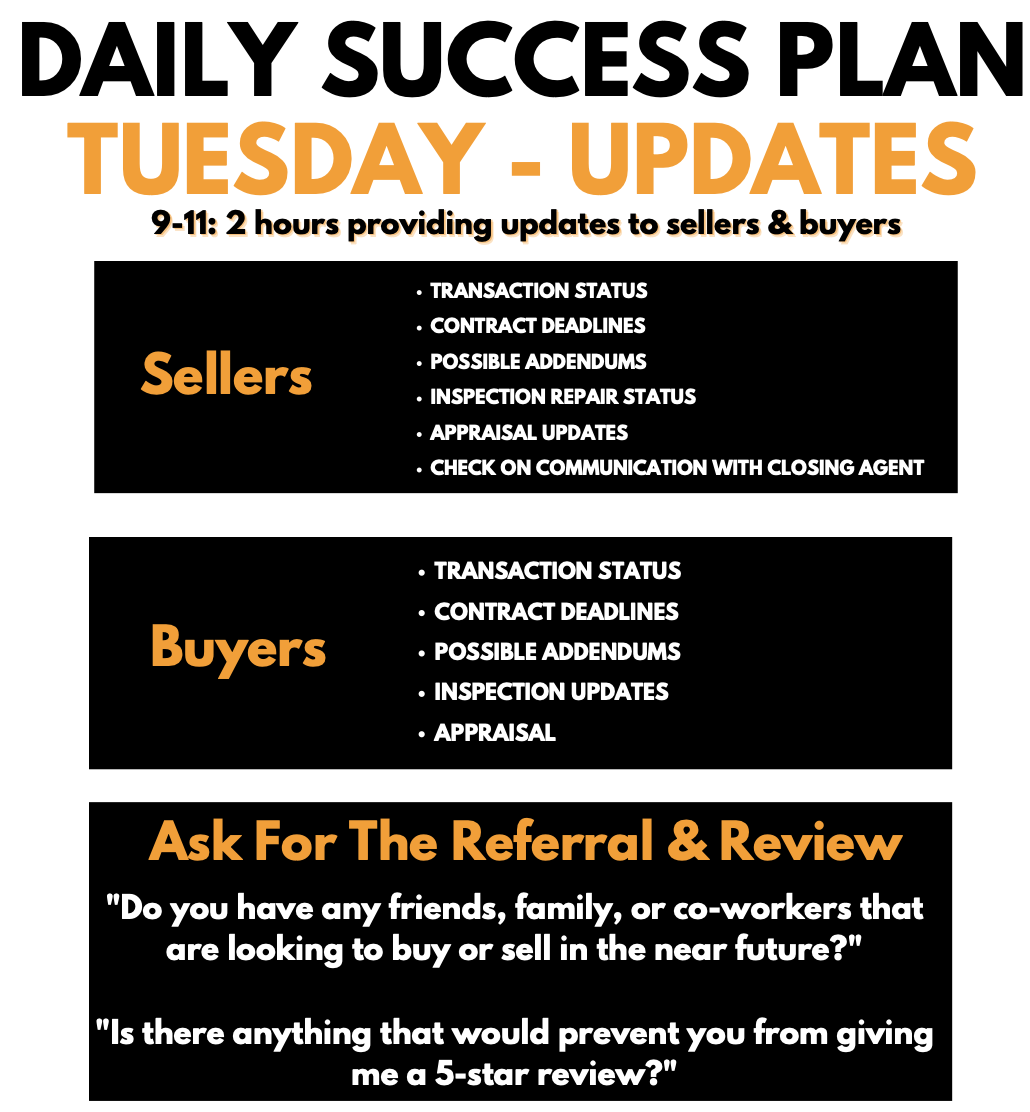 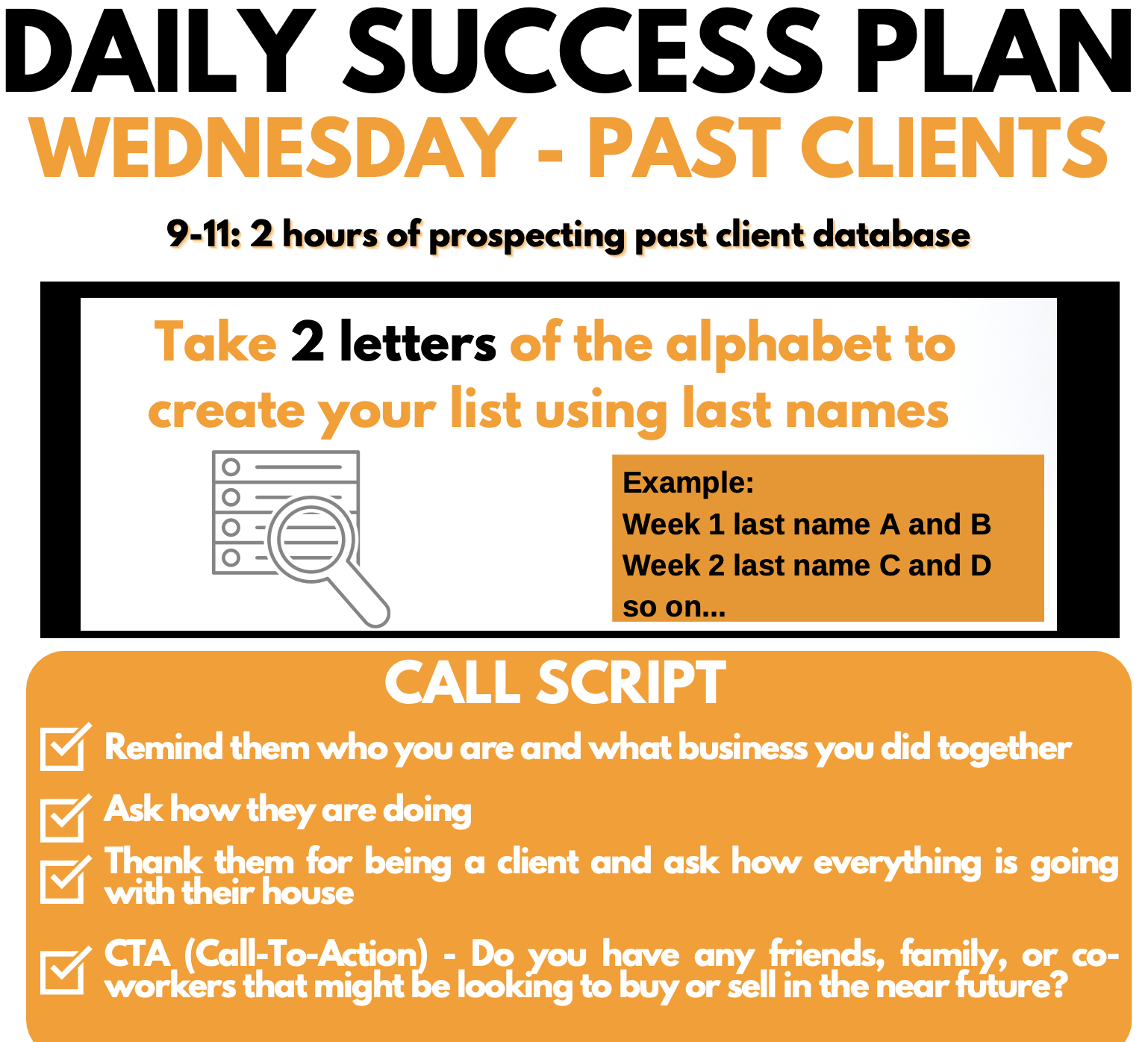 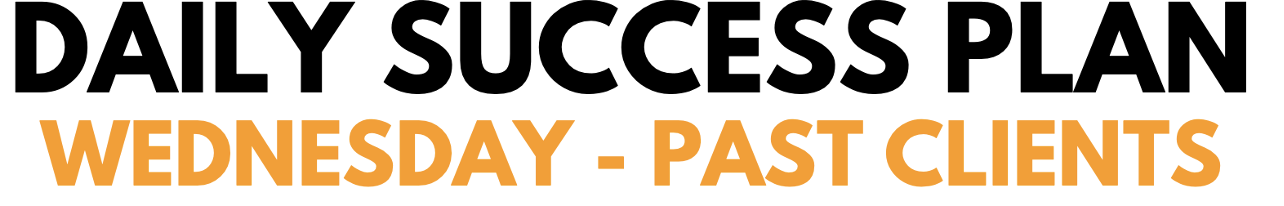 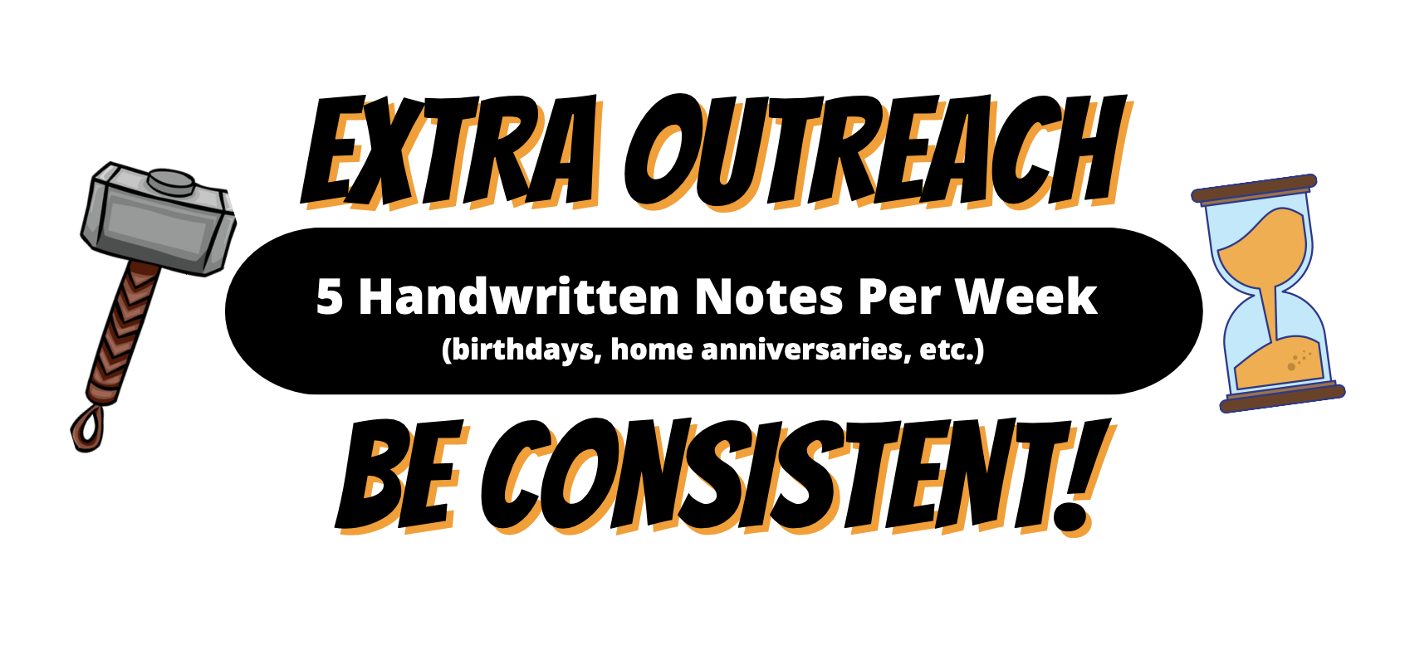 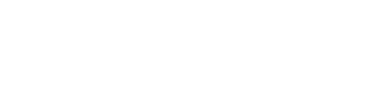 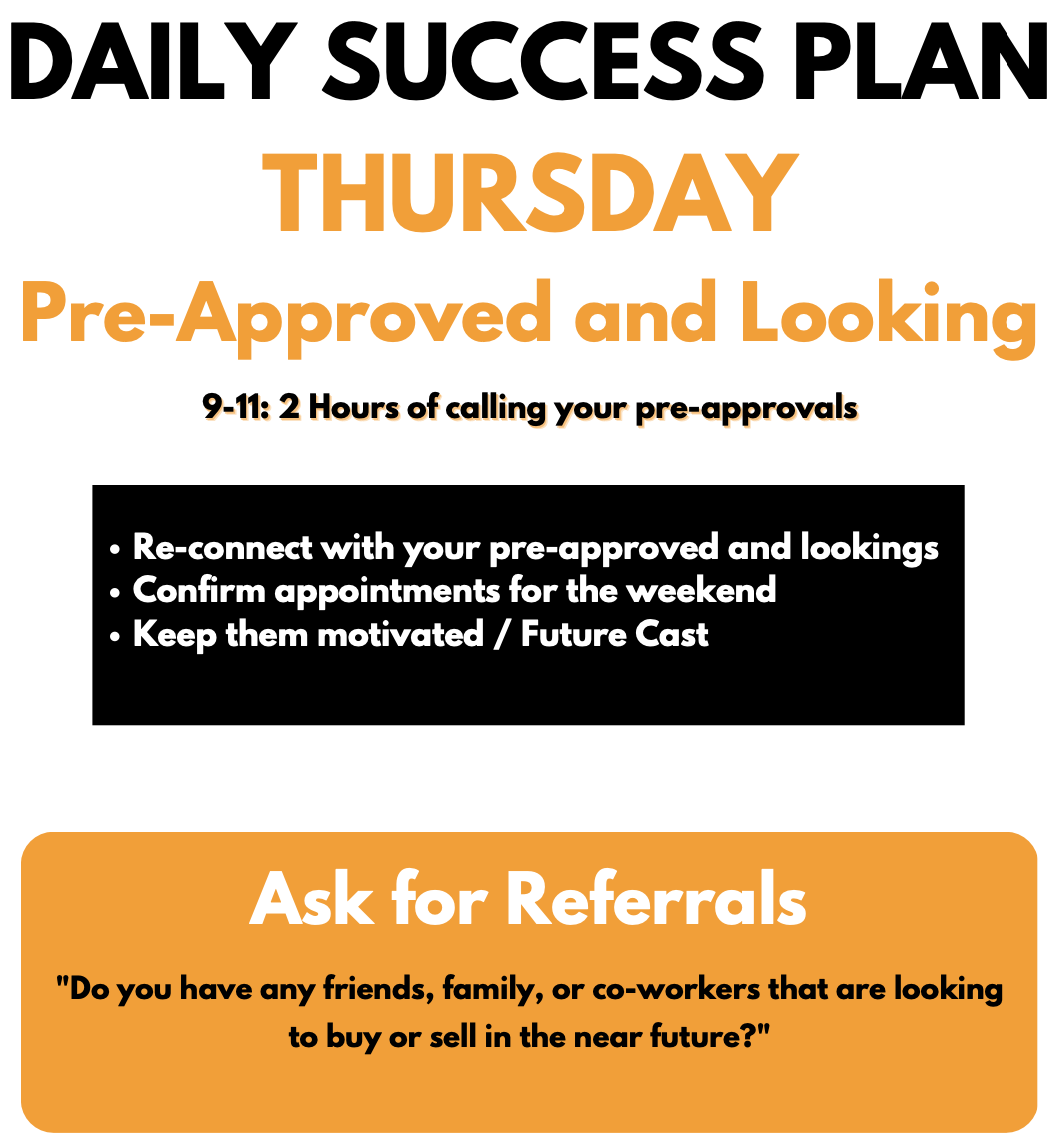 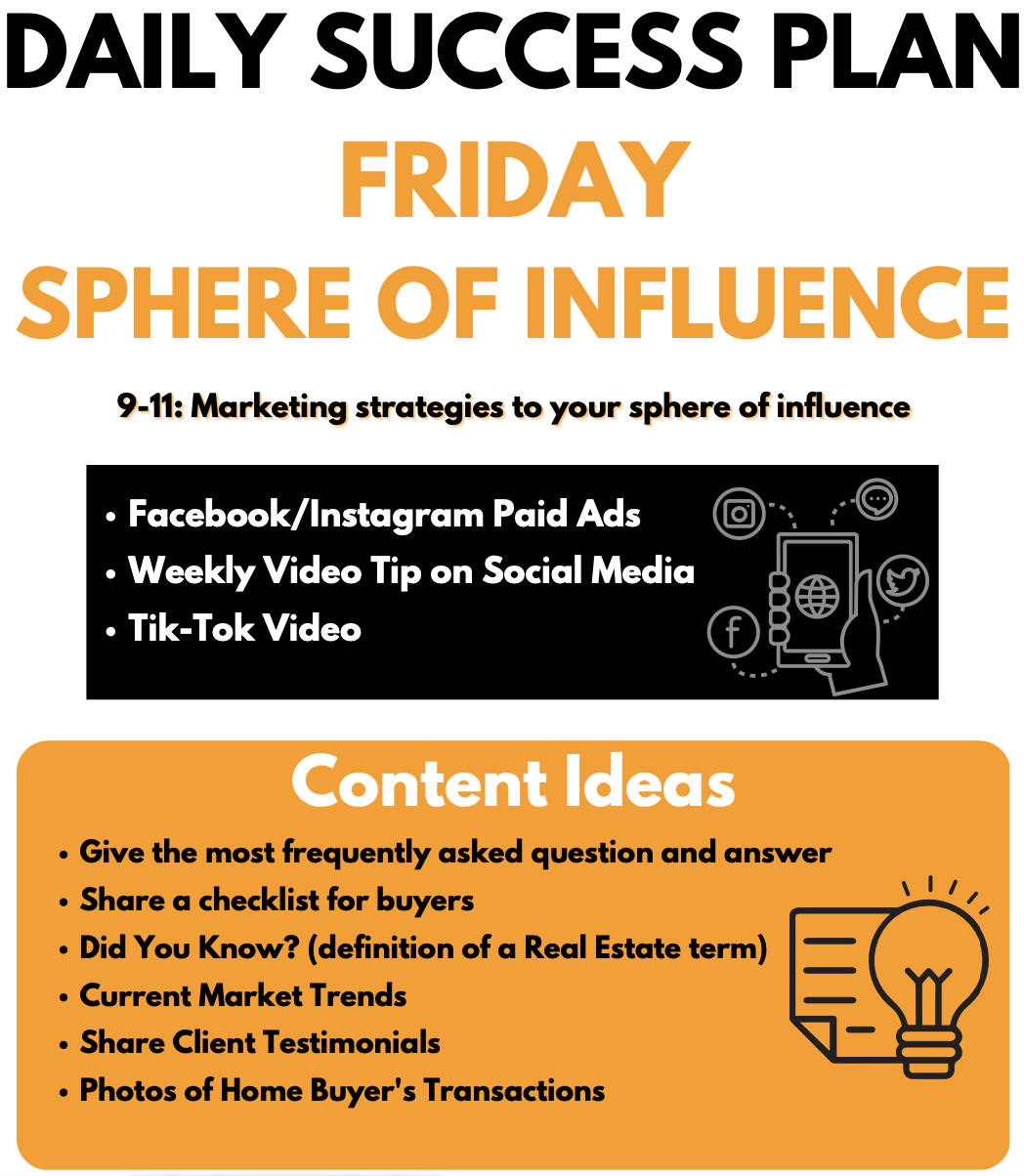 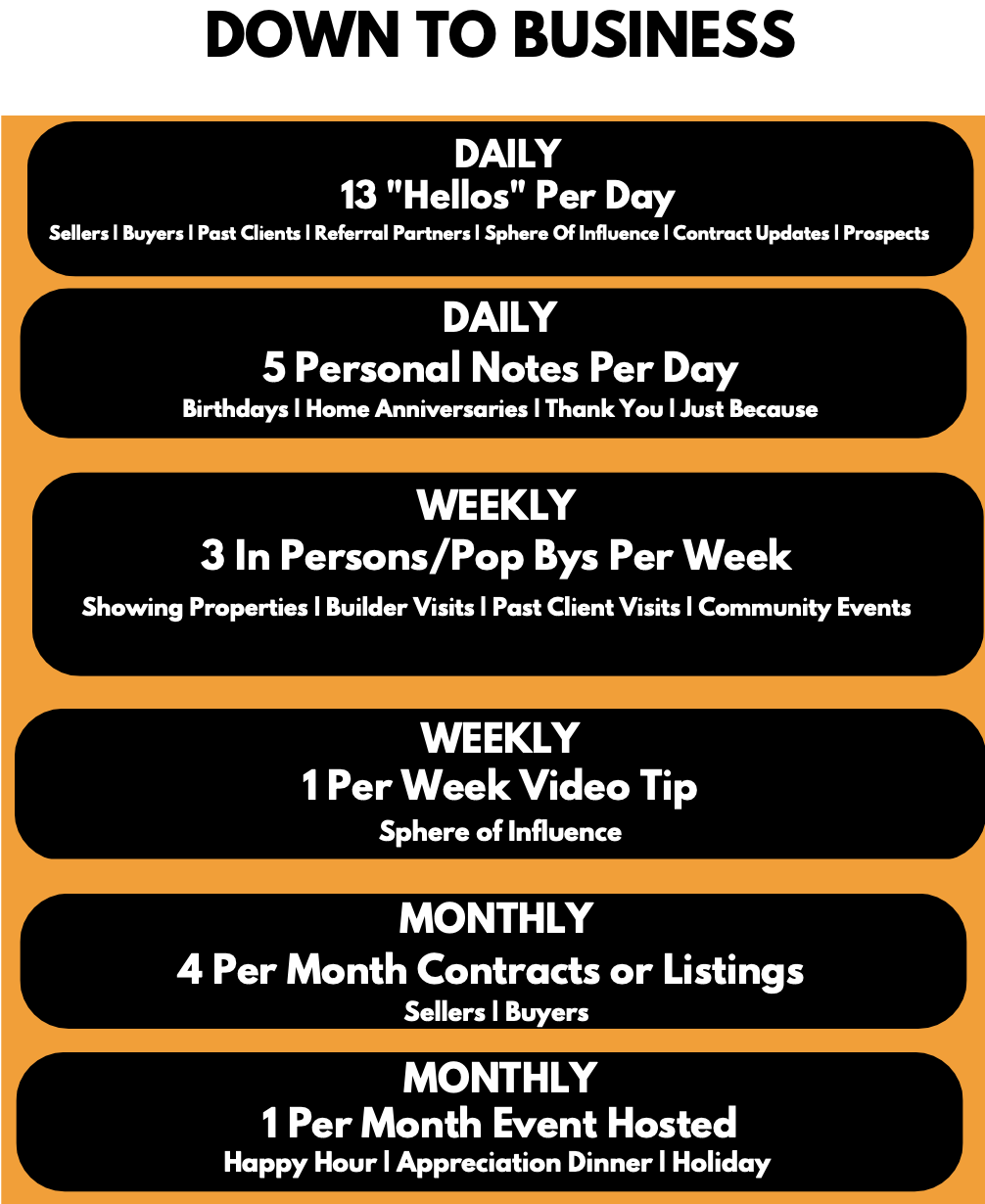